ĐIỀU TRA DÂN SỐ VÀ NHÀ Ở GIỮA KỲ NĂM 2024
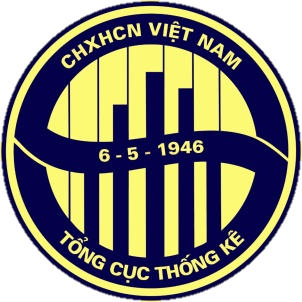 Tổng cục Thống kê
LỊCH SỬ SINH CỦA NỮ TỪ 10-49 TUỔI
Phiếu 03/DSGK-PD
Câu hỏi từ câu 27-35
Người trình bày: Nguyễn Thị Quý Ngọc
Cục TTDL và Ứng dụng CNTTTK,
Tổng cục Thống kê
Đối tượng
Câu kiểm tra: KT8
NỮ GIỚI: Câu 3=2
Tuổi 10-49
TUỔI:
Câu 4: T4/1974 - T3/2014
Câu 5 = 10-49
Phạm vi
Thời gian
Phiếu 03/DSGK-PD
Câu hỏi từ câu 27-35 
(9 câu)
Các sự kiện về lịch sử sinh trước thời điểm 0h ngày 1/4/2024
0h ngày 1/4/2024
Người trả lời
ĐTV phỏng vấn trực tiếp từng đối tượng điều tra là nữ từ 10-49 tuổi
27. [TÊN] đã sinh con bao giờ chưa?
(ĐÃ SINH CON: CHỈ TÍNH TRƯỜNG HỢP SINH CON RA CÓ SỰ SỐNG)
ĐÃ SINH CON.........1
CHƯA SINH CON....2  >>KT12
Sinh con: Người phụ nữ trải qua quá trình mang thai và đã sinh con ra khỏi cơ thể mình.
Đã sinh con (sống): Khi sinh ra, đứa trẻ có ít nhất một trong các biểu hiện còn sống như: khóc, thở, tim còn đập, cuống nhau rung động,...
Không tính con nuôi.
Không tính các trường hợp chết lưu, sảy thai, đã nạo phá thai.
ĐÃ SINH CON
Theo Điều 94, Luật Hôn nhân và Gia đình năm 2014, con sinh ra là con chung của vợ chồng nhờ mang thai hộ; phụ nữ mang thai hộ sẽ không được tính đó là một trường hợp sinh con của mình.
Người mang thai hộ
CHƯA SINH CON
Người nhờ mang thai hộ
Noãn
[Speaker Notes: Mang thai hộ vì mục đích nhân đạo là việc một người phụ nữ tự nguyện giúp mang thai cho cặp vợ chồng mà người vợ không thể mang thai và sinh con ngay cả khi áp dụng kỹ thuật hỗ trợ sinh sản, bằng việc lấy noãn của người vợ và tinh trùng của người chồng để thụ tinh trong ống nghiệm, sau đó cấy vào tử cung của người phụ nữ tự nguyện mang thai để người này mang thai và sinh con.
Việc xác định con là của ai được quy định tại điều 94, luật hôn nhân và gia đình 2014. Theo đó, con được xác định là con của người nhờ mang thai hộ, do vậy khi thu thập thông tin nếu người phụ nữ đã nhờ người mang thai hộ thì tính là ĐÃ SINH CON. và người mang thai hộ được tính là CHƯA SINH CON.]
27. [TÊN] đã sinh con bao giờ chưa?
(ĐÃ SINH CON: CHỈ TÍNH TRƯỜNG HỢP SINH CON RA CÓ SỰ SỐNG)
Kỹ năng phỏng vấn
ĐÃ SINH CON.........1
CHƯA SINH CON....2  >>KT12
Sinh con: Người phụ nữ trải qua quá trình mang thai và đã sinh con ra khỏi cơ thể mình.
Đã sinh con (sống): Khi sinh ra, đứa trẻ có ít nhất một trong các biểu hiện còn sống như: khóc, thở, tim còn đập, cuống nhau rung động,...
Người nhờ mang thai hộ, đứa trẻ sinh ra sống được xác định là ĐÃ SINH CON
Không tính con nuôi.
Không tính các trường hợp chết lưu, sảy thai, đã nạo phá thai.
27. [TÊN] đã sinh con bao giờ chưa?
(ĐÃ SINH CON: CHỈ TÍNH TRƯỜNG HỢP SINH CON RA CÓ SỰ SỐNG)
ĐÃ SINH CON.........1
CHƯA SINH CON....2  >>KT12
Kỹ năng phỏng vấn
[Speaker Notes: Kỹ năng phỏng vấn của ĐTV rất quan trọng trong phần thông tin về lịch sử sinh của phụ nữa, đặc biệt với các trường hợp nhạy cảm  như là đối với các trường hợp là học sinh, sinh viên, phụ nữ chưa có chồng. ĐTV cần phỏng vấn chậm, kỹ, Kết hợp phỏng vấn và quan sát thái độ của người trả lời.]
Logic
Lỗi: Nếu C27 = 2 mà C2=1 “CHỦ HỘ” & trong danh sách thành viên hộ có ít nhất 1 người có C2= 3"CON ĐẺ” hoặc C2= 4"CHÁU NỘi/NGOẠI”
Nữ 35 tuổi 
Chủ hộ
Câu 2 = CON ĐẺ
[Speaker Notes: Trong]
Logic
Cảnh báo: Nếu C27=2 mà C2=2"VỢ/CHỒNG CHỦ HỘ” & trong danh sách thành viên hộ có ít nhất 1 người có C2= 3"CON ĐẺ” hoặc C2= 4"CHÁU NỘi/NGOẠI”
CHƯA SINH CON?
Nữ 35 tuổi 
Vợ chủ hộ
Chồng là
Chủ hộ
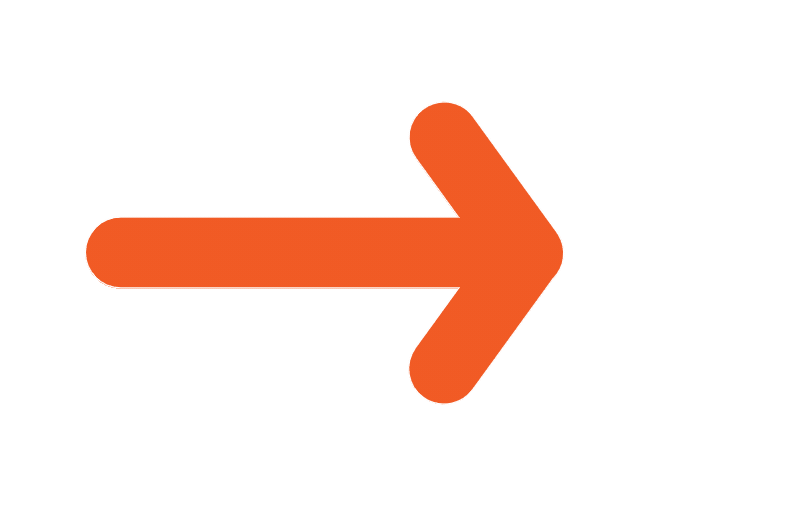 Câu 2 = CON ĐẺ
Cháu ngoại
[Speaker Notes: Trong]
Logic
Lỗi: Nếu C27 = 2 mà C2=1 “CHỦ HỘ” & trong danh sách thành viên hộ có ít nhất 1 người có C2= 3"CON ĐẺ” hoặc C2= 4"CHÁU NỘi/NGOẠI”
Cảnh báo: Nếu C27=2 mà C2=2"VỢ/CHỒNG CHỦ HỘ” & trong danh sách thành viên hộ có ít nhất 1 người có C2= 3"CON ĐẺ” hoặc C2= 4"CHÁU NỘi/NGOẠI”
Cảnh báo: C27=2 mà C2=5 “BỐ/MẸ”
Cảnh báo: C27=2 mà C2=3"CON ĐẺ” và trong danh sách thành viên hộ có ít nhất 1 người có C2=4"CHÁU NỘi/NGOẠI”
CÂU 28-31:
HỎI SỐ CON TRAI VÀ CON GÁI DO NGƯỜI PHỤ NỮ SINH RA
CON SINH RA ĐANG SỐNG
CON SINH RA SỐNG NHƯNG NAY ĐÃ CHẾT
TỔNG SỐ CON SINH RA
Câu 31
Câu 30
Câu 29
Sống nơi khác (không cùng hộ)
Câu 28
Sống cùng hộ
CON GÁI
CON TRAI
Câu 28: Số con trai và số con gái do chị sinh ra đang sống cùng hộ với chị?
- Chỉ tính những người con đang có trong Danh sách thành viên hộ được xác định trong câu 1
Sống cùng hộ
Lưu ý đến các trường hợp 
     + Con đi làm ăn xa
     + Con là học sinh phổ thông đi trọ học
     + Con đi nước ngoài trong thời hạn cho phép
     + Con bị công an, quân đội tạm giữ
Sales
+ Con làm trong ngành quân đội, công an và đang sống tại hộ
Câu 29: Số con trai và số con gái do chị sinh ra đang sống ở nơi khác?
- Người con KHÔNG có trong Danh sách thành viên hộ được xác định trong câu 1
Sống ở nơi khác
Lưu ý một số trường hợp 
     + Sống cùng nhà nhưng ăn riêng
     + Sống ở nơi khác
     + Sinh viên đi học xa nhà
     + Học sinh phổ thông học tại các trường nội trú
Sales
30. Có người con nào do chị sinh ra sống nhưng đã chết không?
NẾU CÓ: Số con trai, số con gái đã chết?
Đã chết trước thời điểm 1/4/2024
Sinh ra sống
+ Không tính con đã chết trước khi được sinh ra
+ Chết sau 0h ngày 1/4/2024
31. Tổng số con trai và tổng số con gái do chị sinh ra?
SỐ CON TRAI
SỐ CON GÁI
Chỉ tính những người con sinh ra sống
LOGIC
Nếu Câu 27=1 “ĐÃ SINH CON”
Lỗi Logic: 
- C28T + C28G + C28T + C29G + C30T + C30G = 0
- C31T # C28T + C29T + C30T.
- C31G # C28G + C29G + C30G.
-Tổng C28>Số thành viên hộ
Cảnh báo nếu:
- C28T = C29T = C30T và đều >=1.
- C28G = C29G = C30G và đều >=1.
-Tuổi phụ nữ từ 10-25 và Tổng C31>4
-Tuổi phụ nữ từ 26-49 và Tổng C31>8
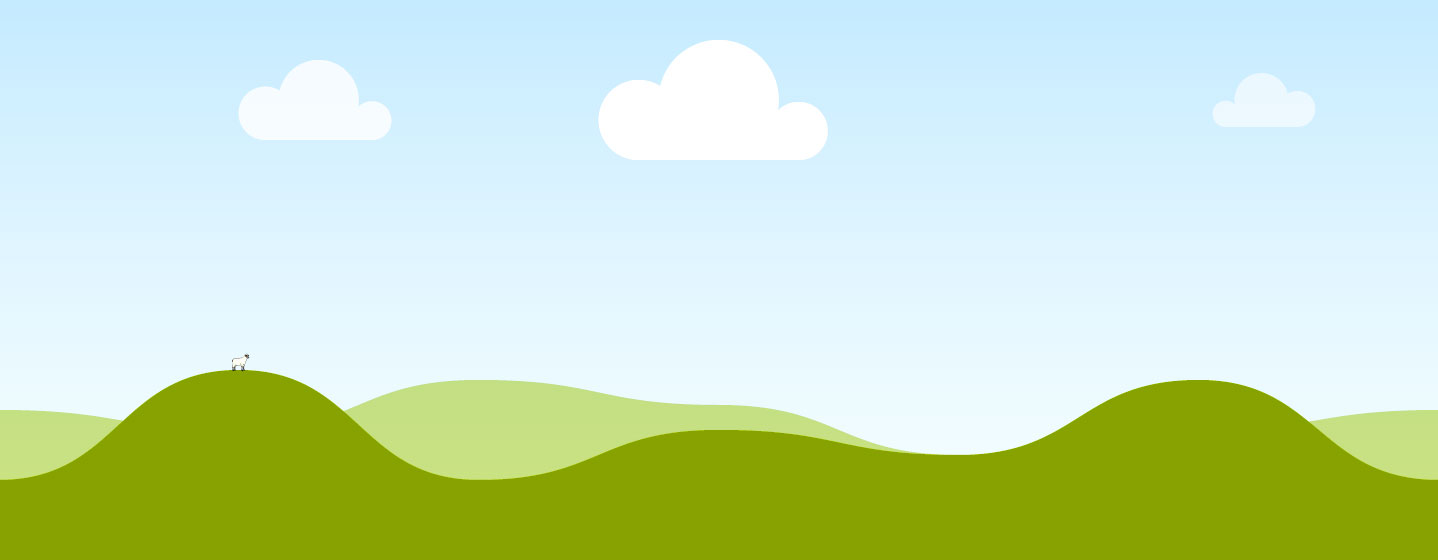 Lần “sinh con sống” gần với thời điểm điều tra nhất
Bất kế người con của lần sinh đó hiện còn sống hoặc đã chết
32.Tháng, năm dương lịch của lần sinh gần nhất?
Sống cùng hộ hoặc khác hộ
lần sinh 1
lần sinh 2
Thời điểm 0h ngày 1/4/2024
lần sinh 
gần nhất
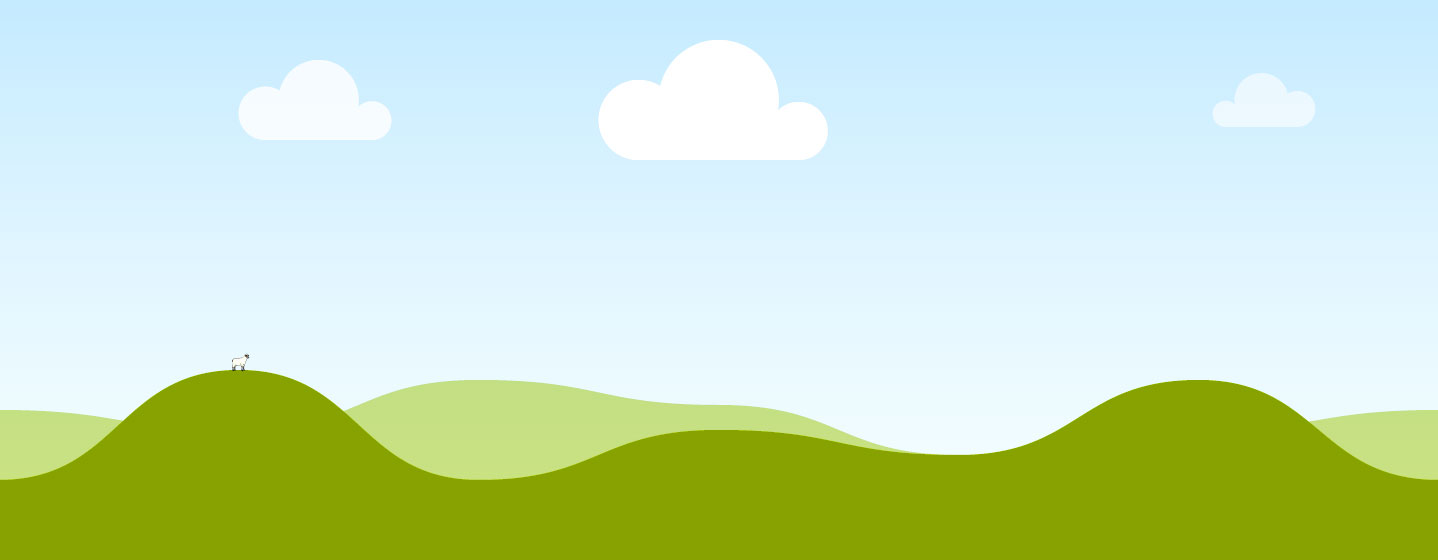 Lần “sinh con sống” gần với thời điểm điều tra nhất
Bất kế người con của lần sinh đó hiện còn sống hoặc đã chết
32.Tháng, năm dương lịch của lần sinh gần nhất?
Sống cùng hộ hoặc khác hộ
Logic: 
-Lỗi: C4N”Năm sinh” + 9> C32N “Lần sinh”
33. Số con trai, con gái của lần sinh gần nhất?
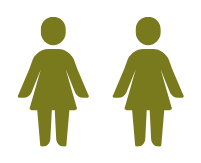 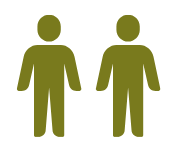 0h ngày 1/4/2024
lần sinh 1
lần sinh 2
lần sinh gần nhất
Logic: 
-Lỗi: Tổng C33 > Tổng C31 “Tổng số con”
-Lỗi: Tổng C33=0
-Cảnh báo: Tổng số con trai +gái  > 3
34. Số con trai, số con gái do chị sinh ra từ tháng 4/2023 đến tháng 3/2024?
1/4/2023 đến 31/3/2024
0h ngày 1/4/2024
lần sinh gần nhất
> Hỏi để xác định số con do ĐTĐT sinh ra trong vòng 12 tháng qua. 
>Xác định thêm ngoài lần sinh con gần nhất trong vòng 12 tháng qua (Câu 32), ĐTĐT có sinh (những) người con khác trong cùng năm không.
34. Số con trai, số con gái do chị sinh ra từ tháng 4/2023 đến tháng 3/2024?
Trường hợp 1: Từ T4/2023-T3/2024 chỉ có duy nhất 1 lần sinh con sống
1/4/2023 đến 31/3/2024
0h ngày 1/4/2024
lần sinh 1
lần sinh gần nhất
Số con C34 = C33
34. Số con trai, số con gái do chị sinh ra từ tháng 4/2023 đến tháng 3/2024?
Trường hợp 2: Từ T4/2023-T3/2024 có 2 lần sinh con sống
1/4/2023 đến 31/3/2024
0h ngày 1/4/2024
lần sinh 1
lần sinh 2
lần sinh gần nhất
Số con C34 > C33
34. Số con trai, số con gái do chị sinh ra từ tháng 4/2023 đến tháng 3/2024?
Overview
Logic giữa cố con sinh ra từ t4/2023 đến t3/2024 với số con sinh ra trong lần sinh gần nhất

Lỗi: C34<C33
Cảnh báo: C34>C33+3
35. Ai đỡ đẻ cho chị trong lần sinh con gần nhất?
KT11: . KIỂM TRA CÂU 32: NẾU THÁNG, NĂM CỦA LẦN SINH GẦN NHẤT TỪ THÁNG 4/2022 ĐẾN THÁNG 3/2024 >> CÂU 35; KHÁC >> KT 12
CÁN BỘ Y TẾ........................................... 1
Y TẾ THÔN BẢN/ CÔ ĐỠ THÔN/BẢN..... 2
KHÁC________________________________3
                             (GHI CỤ THỂ)
KHÔNG CÓ AI.......................................... 4
lần sinh gần nhất trong vòng 2 năm
0h ngày 1/4/2024
1/4/2022
lần sinh gần nhất
Cán bộ y tế
Là công chức, viên chức, người đang làm chuyên môn nghiệp vụ trong các cơ sở y tế (theo Khoản 3, Điều 3, Thông tư 22/2013/TT-BYT ngày 09/8/2013 của Bộ trưởng Bộ Y tế hướng dẫn việc đào tạo liên tục cho cán bộ y tế).
Y tế thôn bản/cô đỡ thôn bản
Là những người hoạt động theo chế độ không chuyên trách tại thôn, bản. Họ là những người đang sinh sống, làm việc ổn định tại thôn, bản; tự nguyện tham gia làm nhân viên y tế thôn, bản hoặc cô đỡ thôn, bản và có trình độ chuyên môn theo quy định của Bộ Y tế (theo Điều 2, Thông tư số 07/2013/TT-BYT ngày 08/3/2013 của Bộ Y tế về quy định tiêu chuẩn, chức năng, nhiệm vụ của nhân viên y tế thôn, bản).
Quy định trình độ chuyên môn của 
Y tế thôn bản/cô đỡ thôn bản
Nhân viên y tế thôn bản phải có trình độ chuyên môn về y từ sơ cấp trở lên hoặc đã hoàn thành khóa đào tạo có thời gian từ 03 tháng trở lên theo khung chương trình đào tạo nhân viên y tế thôn, bản của Bộ Y tế.
Cô đỡ thôn, bản phải hoàn thành khóa đào tạo có thời gian từ 06 tháng trở lên theo khung chương trình đào tạo cô đỡ thôn, bản của Bộ Y tế.
Thảo luận 1
Chị Hoa mang thai lần đầu vào năm 2020. Chị bị tai nạn giao thông khi mang thai khi gần đến ngày sinh, đứa bé đã mất ngay trong bụng mẹ. Từ đó đến nay chị chưa mang thai thêm lần nào nữa. 
Xác định câu trả lời cho câu hỏi 27 đối với trường hợp này?
27. [TÊN] đã sinh con bao giờ chưa?
(ĐÃ SINH CON: CHỈ TÍNH TRƯỜNG HỢP SINH CON RA CÓ SỰ SỐNG)
ĐÃ SINH CON.........1
CHƯA SINH CON....2  >>KT12
Thảo luận 2
Ngày 10/4/2024, điều tra viên đến thu thập thông tại hộ gia đình nhà chị Lan. Các thông tin về lịch sử sinh của chị Lan như sau:
Chị Lan sinh con trai đầu vào ngày 21/3/2016.
Đến năm 2020 chị có mang thai lần thứ 2, nhưng bị thai lưu vào tháng thứ 8 thai kỳ.
Chị mới sinh con gái vào ngày 5/4/2024. 
Cả 2 lần sinh chị đều sinh con tại bệnh viện phụ sản Hà nội.
Hiện nay, cả hai con của chị đều đang sống cùng chị. 
Ngoài ra, chị không có lần sinh con nào khác. 
Hỏi: xác định câu trả lời cho câu hỏi từ 28 đến 35?
Thảo luận 3
Chị Trang đang sống ở Bắc Giang có 3 người con: Con trai cả tên là Hậu sinh năm 1996 và đã lập ra đình, đang sống cùng nhà với chị nhưng gia đình con trai ăn riêng; Con gái thứ 2 tên là Thúy sinh năm 1998 và đã lập gia đình, đang sống ở nhà chồng cách nhà chị Trang 1 km; con gái thứ 3 là Thùy sinh năm 2003, hiện đang là sinh viên, đang đi trọ học ở Hà Nội, thỉnh thoảng cuối tuần mới về.  
Hỏi: Cách ghi thông tin từ câu 28 đến câu 33?
TRÂN TRỌNG CẢM ƠN!